6-sinf
O‘zbek tili
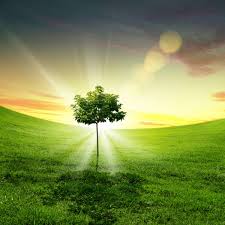 Mavzu: Tabiatni asrang                        

(Gumon olmoshlari, ularning egalik va kelishik qo‘shimchalari bilan  qo‘llanishi)
Turayeva Munira Samatovna. Yashnobod tumani 231-maktab.
O‘tgan  darsda  berilgan  topshiriqni  tekshiramiz
Aniq va mavhum otlar ishtirokida gaplar tuzing.
Tozalik – sog‘lik garovi.
Do‘stlik rishtalari mustahkamlandi.
Dunyoda hamisha tinchlik bo‘lsin!
Bolalarning sevinchi bir olam.
Turayeva Munira Samatovna. Yashnobod tumani 231-maktab.
Tabiatni  asrang
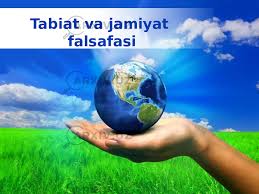 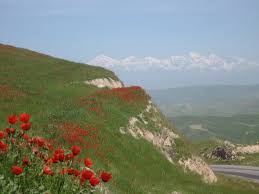 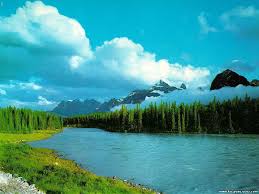 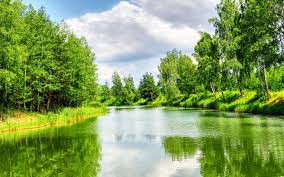 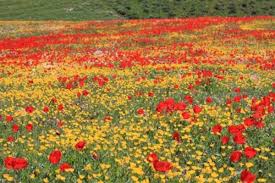 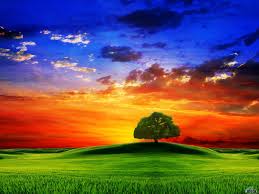 Turayeva Munira Samatovna. Yashnobod tumani 231-maktab.
Tabiatni  asrang
Tabiat - bu bizning hayotimiz. Axir, daraxtlar biz nafas olayotgan havoni tozalaydi, o‘rmonlar va bog‘lar go‘zalligi bilan odamlarni zavqlantiradi. Agar har birimiz tabiat haqida qayg‘urishni boshlamasak, vaqt o‘tishi bilan hayratga soladigan hech narsa bo‘lmaydi.
	 O‘rmonda yohud ko‘chalarda sayr qilayotganda tabiat qo‘ynida o‘sadigan gullarga va o‘simliklarga ziyon yetkazmaslikka harakat qiling. Siz ham imkoningiz darajasida daraxt va gullar eking. Keyin hayajon va g‘amxo'rlik bilan ularning o‘sishini kuzating.
	Agar har bir inson hech bo‘lmaganda ba’zan tabiatni asrab-avaylash kerak deb o‘ylasa, biz atrofimizdagi go‘zallikni saqlab qola olamiz. Eng asosiysi, bitta kichik noto‘g‘ri ish atrofimizdagi narsalarga salbiy ta’sir ko‘rsatishi mumkinligini hech qachon unutmaslikdir.
Turayeva Munira Samatovna. Yashnobod tumani 231-maktab.
Bilib oling!
Gumon olmoshlari shaxs va narsa-buyum, ularning belgi, miqdori, o‘rni, payti noaniqligini bildiradi. Ular so‘roq olmoshlariga alla- yoki -dir qo‘shimchasini qo‘shish orqali hosil qilinadi.

                                  Masalan: allakim
                                                        allaqachon
                                                kimdir
                                                      qachondir
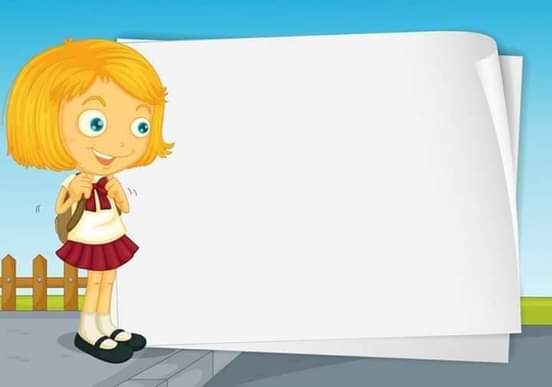 Turayeva Munira Samatovna. Yashnobod tumani 231-maktab.
1-topshiriq
Rasmlardan foydalanib, tabiat manzarasini tasvirlab bering.
Пользуясь картинками, опишите природный пейзаж.
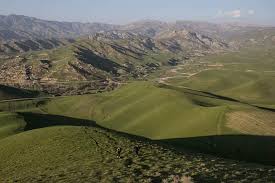 O‘zbekiston tabiati xilma xildir. Unda to‘rt fasl hamisha hukmrondir. 
	Fasllar almashinishi bilan tabiatda ham o‘zgarishlar sodir bo‘ladi. Tog‘lari baland, qirlari yashil, bog‘lari meva, daryo va soylari suv bilan to‘lgan. Mana shunday go‘zal tabiatni asramog‘imiz darkor.
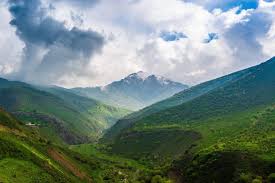 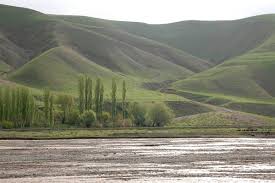 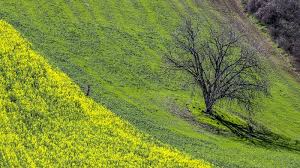 Turayeva Munira Samatovna. Yashnobod tumani 231-maktab.
1-mashq
Matnni  o‘qing
Tabiatni asrang
	Atrofimizdagi hamma narsa: osmondagi quyosh, oy, yulduzlar, tog‘lar, tekisliklarning hammasi tabiatdir.  O‘simliklar, hayvonlar va odamlar – hamma shu tabiatda yashaydi. Shuning uchun har birimiz tabiatni zararli narsalardan asrashimiz, unga zarar keltirmasligimiz kerak. Kim tabiatga zarar keltirsa, yomon oqibatlarga olib keladi.
Turayeva Munira Samatovna. Yashnobod tumani 231-maktab.
2-mashq
Berilgan so‘roq olmoshlariga alla- yoki -dir qo‘shimchasini mosini qo‘shib, gumon olmoshlarini hosil qiling.
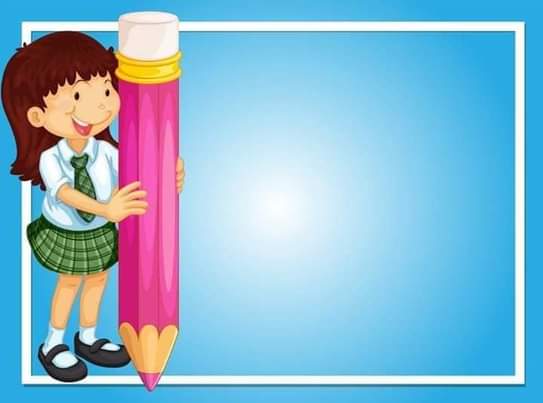 Kim, nima, 
qanday, qancha, qaysi, qachon, qayer.
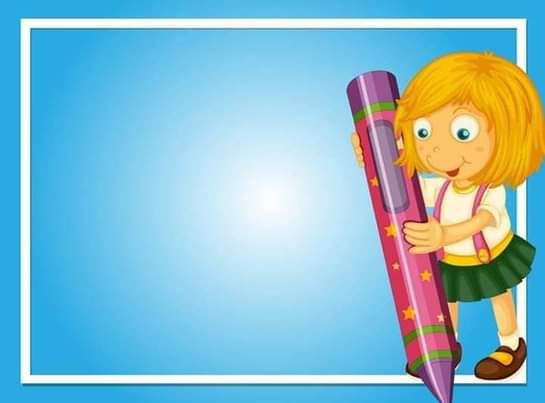 Turayeva Munira Samatovna. Yashnobod tumani 231-maktab.
Topshiriqni tekshiramiz
- dir
alla -
allakim
kimdir
qandaydir
allaqanday
nimadir
allanima
allaqancha
allaqaysi
qanchadir
qaysidir
allaqachon
allaqayer
qachondir
qayerdir
Turayeva Munira Samatovna. Yashnobod tumani 231-maktab.
3-mashq
Nuqtalar o‘rniga gumon olmoshlarini qo‘yib gaplarni kechiring.
Вместо точек вставьте подходящие по смыслу неопределенные местоимения.
Qorong‘uda         …..              yaltirab ko‘rindi.
nimadir
Uzoqdan         …..             ovozi eshitildi.
kimnidir
Havoning sovushi haqida       …….             xabar kelgan edi.
allaqachon
Nodir           ….              yozib o‘tirardi.
nimadir
Kitob do‘konidan         ……           kitob oldi.
qandaydir
Mohira  Azizaning qulog‘iga       …..                shivirladi.
nimanidir
Turayeva Munira Samatovna. Yashnobod tumani 231-maktab.
Eng, eng, eng
Eng yengil daraxt – Balsa. Uning 1 m.kub bo‘lagining og‘irligi 120 grammga teng.
 
   Eng uzoq umr ko‘ruvchi daraxt – Sekvoya. Daraxt Shimoliy Amerikada o‘sadi. 5000 yilgacha umr ko‘radi.

   Eng qadimiy gul – Xrizantema. Gul tarixi 2500 yilga borib taqaladi.
 
   Eng kichik qush – Kolibri. Og‘irligi  2 gramm.
Turayeva Munira Samatovna. Yashnobod tumani 231-maktab.
Eng, eng, eng
Eng katta ayiq – AQSHning Alyaska shtatidagi Kadyak orolida yashovchi qo‘ng‘ir ayiq, uning og‘irligi  680 kg.
 
   Eng chopqir hayvon – Gepard. Soatiga 140 km masofani bosib o‘tishi mumkin.
 
   Eng katta pingvin – imperator pingvindir. Og‘irligi  40 kg, bo‘yi 1,17 sm.
 
   Eng katta baliq – Kit-akula. Uning uzunligi 14 metr, og‘irligi 12 tonnani tashkil etadi.
Turayeva Munira Samatovna. Yashnobod tumani 231-maktab.
Adabiy o‘qish
Tabiatni e’zozlang
	Odam yashash uchun tabiatga muhtoj. Agar biz tabiatni himoya qilmasak, unda odamlar turli kasalliklar va hatto ekologik ofatlardan talofat ko‘rishni boshlaydilar.
	Odamlar hayoti davomida o‘rmonlar, dengizlar, daryolar, ko‘llarni kuchli ifloslantiradilar. Odamlar fabrikalarning ekologik iflos havosidan nafas olishadi, ifloslangan suv ichishadi. Haqiqatan ham biz shunday yashashni xohlaymizmi?
	Tabiat insoniyatga berilgan eng muhim boylikdir.
Turayeva Munira Samatovna. Yashnobod tumani 231-maktab.
Mustaqil bajarish uchun topshiriq
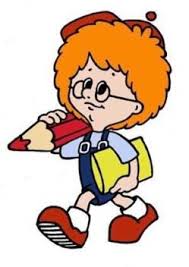 Tabiatni  asrang mavzusida kichik matn tuzing.
Turayeva Munira Samatovna. Yashnobod tumani 231-maktab.